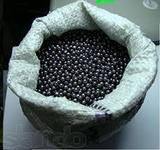 7                13              9                  
   ─                ─               ─
   9                 9               9
Сложение и вычитание дробей
 с одинаковыми знаменателями
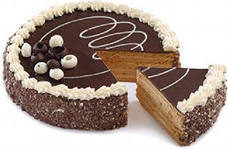 7 частей
4
─
7
2
─
7
2
─
7
4
─
7
6
─
7
+
=
2
─
7
4
─
7
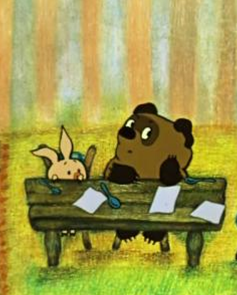 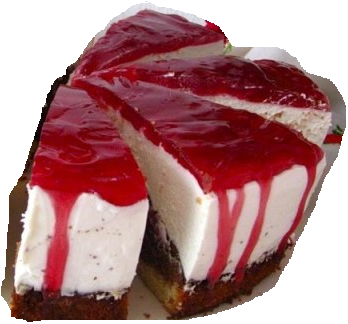 4
─
7
2
─
7
2
─
7
-
=
2
─
7
4
─
7
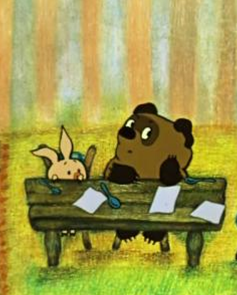 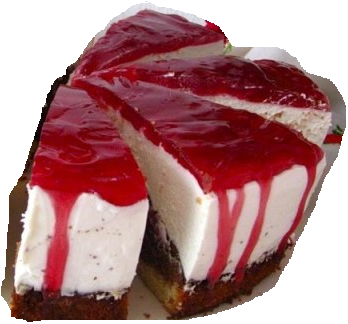 7
─
7
6
─
7
1
─
7
-
=
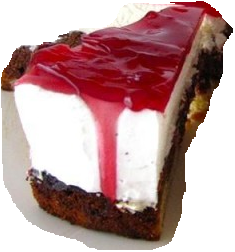 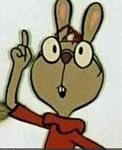 2
─
7
4
─
7
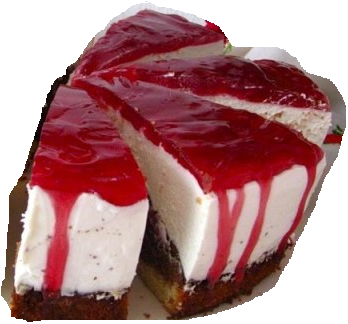 10
─   м
 5
16
 ─   м
 5
8
─   м
 5
12
 ─   м
 5